Figure 1. Interaction effect of depression and cognitive status on instrumental activities of daily living (IADL) ...
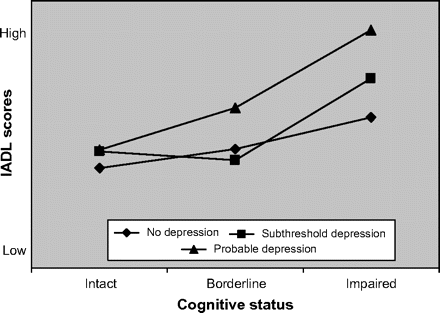 J Gerontol A Biol Sci Med Sci, Volume 64A, Issue 2, February 2009, Pages 230–236, https://doi.org/10.1093/gerona/gln023
The content of this slide may be subject to copyright: please see the slide notes for details.
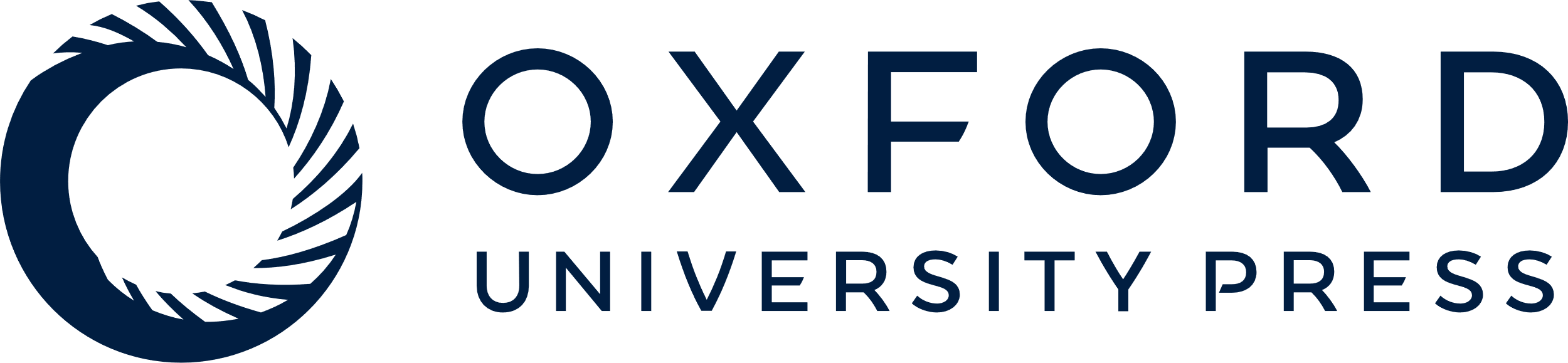 [Speaker Notes: Figure 1. Interaction effect of depression and cognitive status on instrumental activities of daily living (IADL) scores.


Unless provided in the caption above, the following copyright applies to the content of this slide: © The Author 2009. Published by Oxford University Press on behalf of The Gerontological Society of America. All rights reserved. For permissions, please e-mail: journals.permissions@oxfordjournals.org.]